ΤΕΧΝΙΚΗ ΠΡΟΣΔΙΟΡΙΣΜΟΥ ΤΩΝ ΑΝΤΙΣΩΜΑΤΩΝ ΑΝΤΙ-Α ΚΑΙ ΑΝΤΙ-Β ΣΤΟ ΟΡΟ Ή ΤΟ ΠΛΑΣΜΑ ΕΜΜΕΣΗ ΤΕΧΝΙΚΗ ΣΕ ΣΩΛΗΝΑΡΙΟ
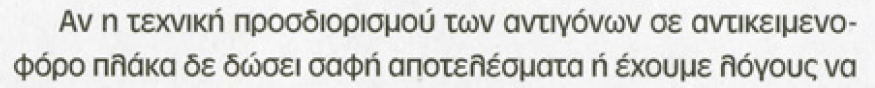 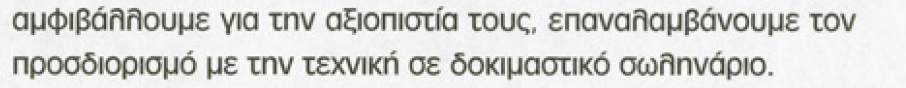 ΑΡΧΗ ΜΕΘΟΔΟΥ
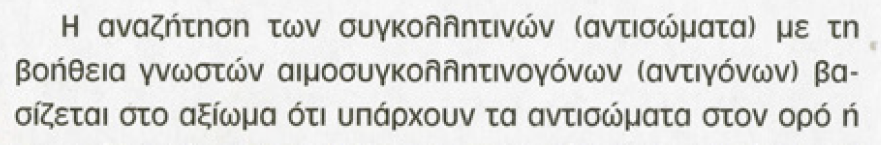 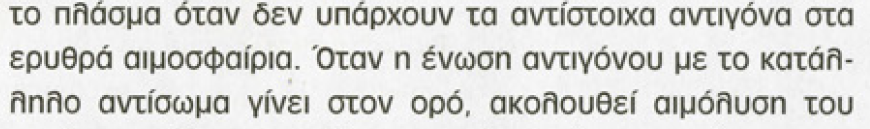 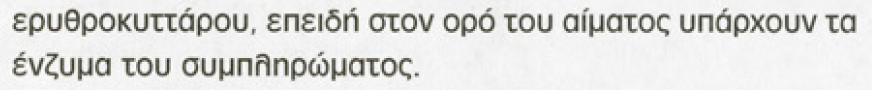 ΔΕΙΓΜΑ
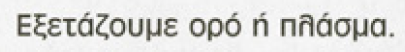 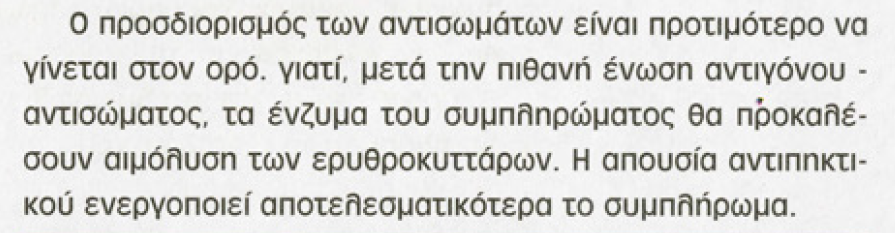 ΑΝΤΙΔΡΑΣΤΗΡΙΑ
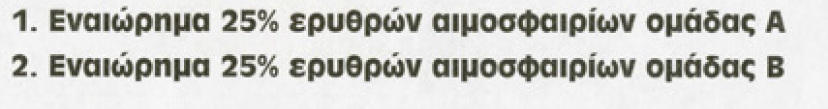 ΟΡΓΑΝΑ – ΥΛΙΚΑ ΚΑΙ ΣΚΕΥΗ
ΠΟΡΕΙΑ ΤΕΧΝΙΚΗΣ
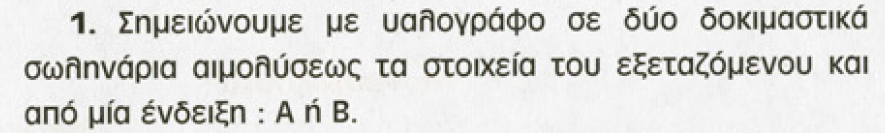 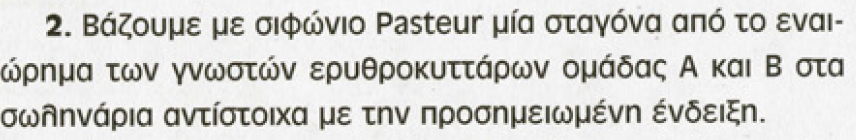 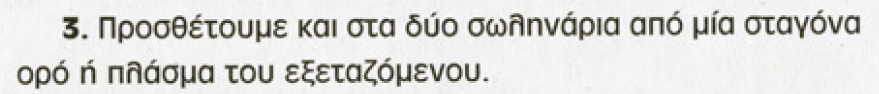 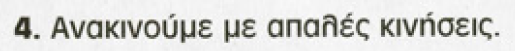 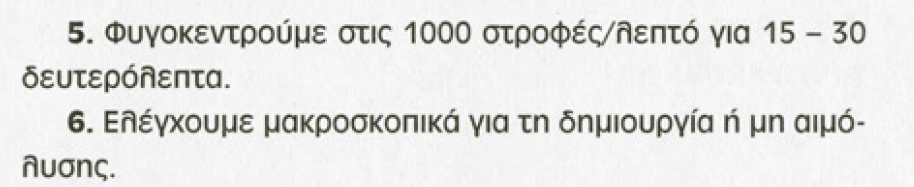 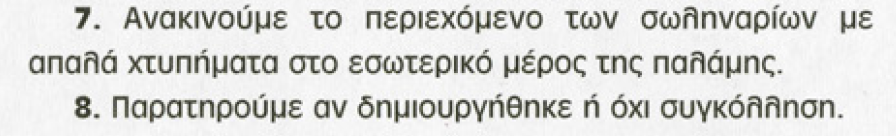 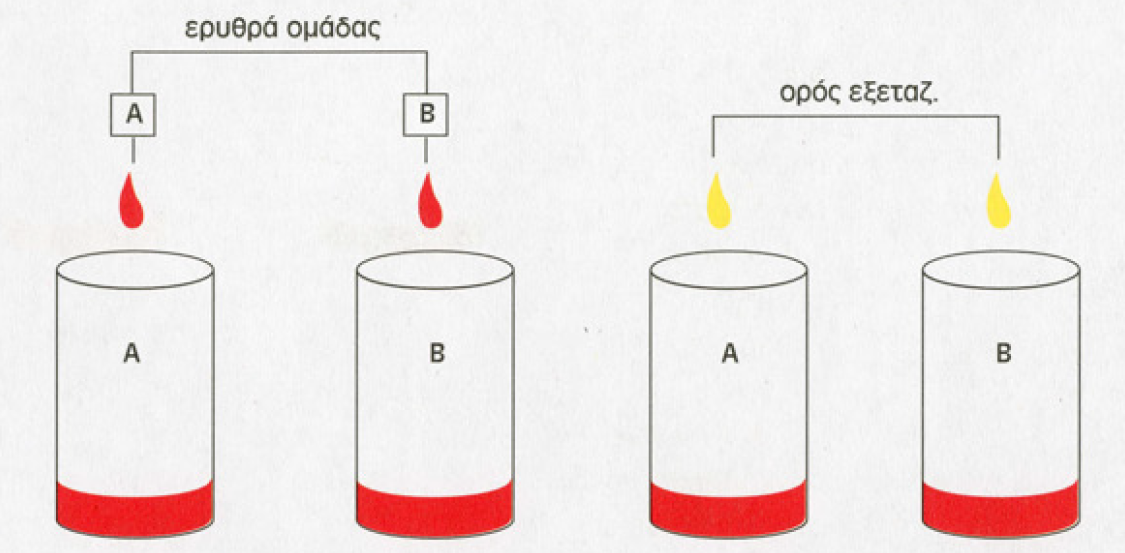 ΕΡΜΗΝΙΑ ΑΠΟΤΕΛΕΣΜΑΤΩΝ
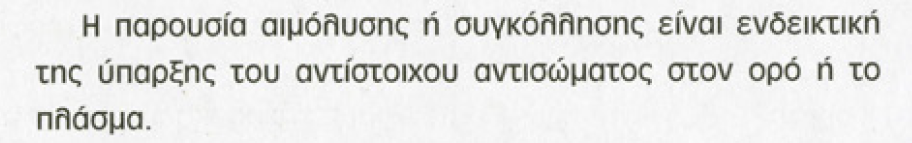 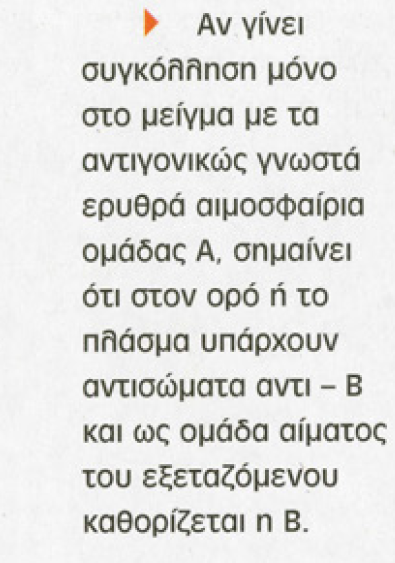 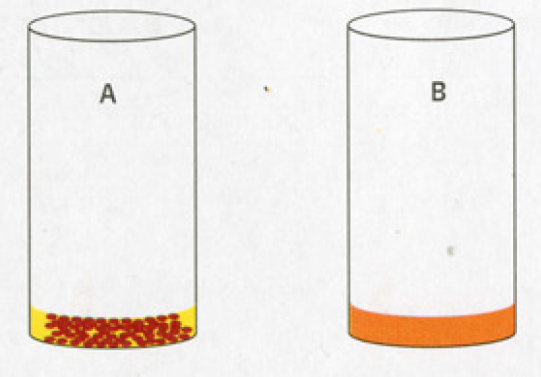 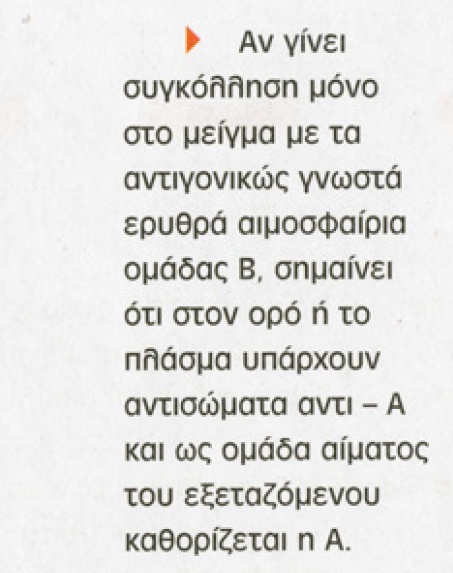 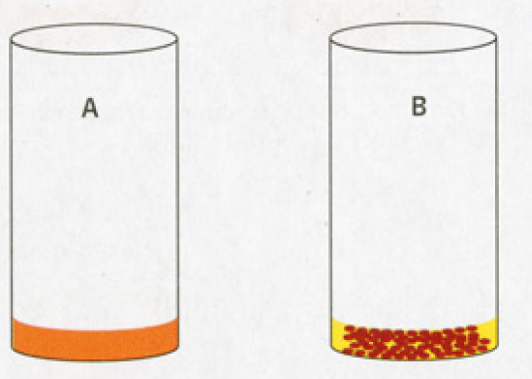 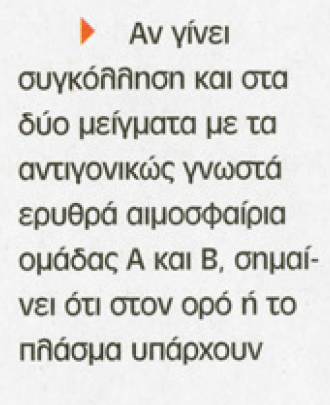 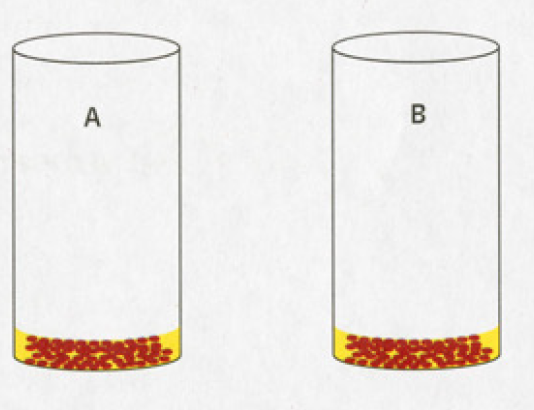 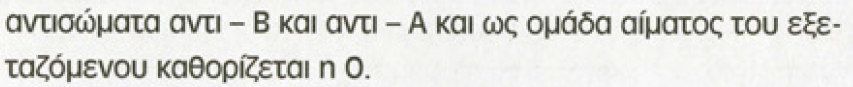 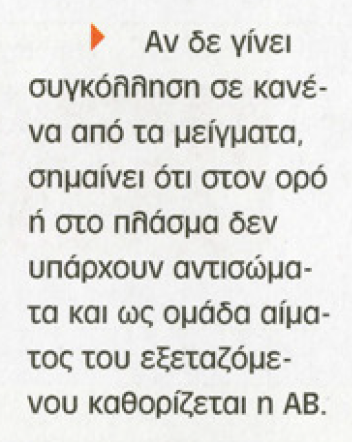 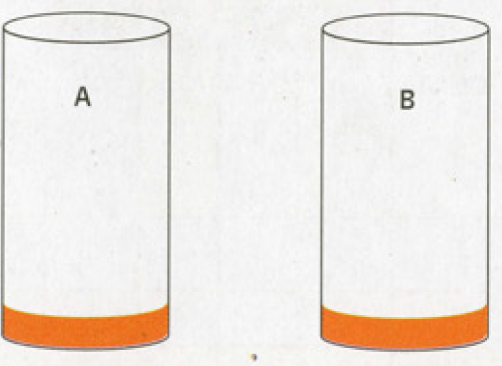 ΤΕΛΟΣ ΠΑΡΟΥΣΙΑΣΗΣ
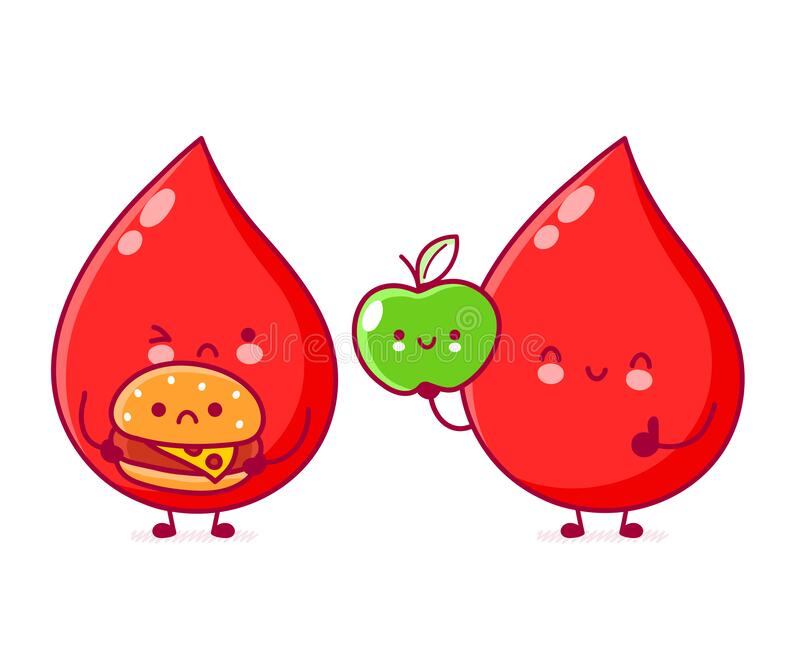